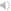 Lemonbees
By: Rose O’Neill, Brittney Williamson, and Lucy Primiano
Explanation
At the Lemonbees Restaurant, Lucy, Rose, and Brittney are all waitresses. Lucy has the most years of experience so she gets paid $15.00 per hour, which is more than Rose and Brittney do. However, since she works during slower business, she only earns 1 $2.00 tip each hour, with an exception on Wednesdays, because everyone from B.S.S goes there for lunch. Like Lucy, Rose works for 3 hours each day, but during the dinnertime shift. Brittney and Rose both became waitresses at the same time, so they both earn $7.00 per hour. Rose gets more tips than Brittney because Brittney doesn’t understand English and has no idea what people are ordering. However, Brittney works 2 more hours than Rose and Lucy do.
Our Profit
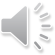 Function Rules
X= NUMBER OF HOURS WORKED EACH DAY
Brittney-  y= $7x
Rose- y= $13x
Lucy – y=$17x
 The exception for Lucy is Wednesdays, when she gets $9.00 more in tips than she usually does while you’re eating lunch.
The end
Thank you for watching this!
If you have any comments, questions, concerns, beliefs, theories, conspiracies, etc., please feel free to ask.

Hopefully, Brittney will have learned English by our next presentation, she will be able to answer questions that puzzle Rose and Lucy.
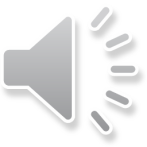